DTC Webinar
April 14, 2021

Welcome!  Thank you for joining us.  We will begin shortly.
[Speaker Notes: Dan]
Quick Reminders
State Assessment Plan for 2021





SEED Survey is open April 13, 2021 through June 11, 2021
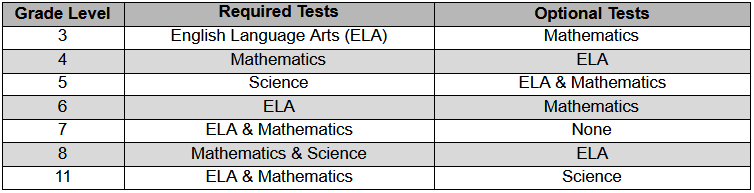 [Speaker Notes: Dan]
Students in CDL
If there is a CDL student who will not be coming onto campus to test should we make sure to still get an opt out form from the parent?  I'm receiving different points of view within my district on this matter.
Our district has a four day school week with no school on Fridays. Would it be permissible to offer the optional assessments at each grade level to families on a Friday?  Also could we offer the assessments on a Friday to our students who have decided to remain in CDL?
If I have students that are staying in CDL do we need to code them differently as to why they are not testing?
Thank you for the PDF fillable assurance form. Can we get that for STCs and Non-Test Administrators as well?
I'd love to hear how other districts are planning to manage testing CDL students
[Speaker Notes: Dan

ODE is expecting a good faith effort to document parent opt-out. However, we do not want the documentation process to become a tremendous procedural burden for staff. 

The minimum requirement is that schools plan for test administration and make assessments available for parents who want their child to participate. Structuring this in a way that does not directly impact instructional time is a creative and appropriate response. The testing environment must be secure, supervised by trained test administrators, and families must be provided with transportation to ensure access.

ODE’s test administration coding requirements are the same, irrespective of the instructional model that students are engaged in.

We are working on publishing all forms as fillable PDFs. I also want to acknowledge that we have relaxed restrictions on collecting parent opt-out documentation to support electronic means, such as Google forms. The content of those forms must be an exact match of our published parent opt out notification form each year. This flexibility is necessary this year and will also be supported in future years in order to reduce procedural burdens.

Open the discussion for chat/voiced content related to the final bullet.]
Students in CDL, cont.
Are districts required to actively invite families to participate in testing if they are not attending in person?
Are districts required to actively invite families to request the optional tests at grade levels?
Are online schools (not CDL) required to test?
Will partially completed tests be scored?
Will districts be required to apply a code to virtual records for students who do not test because they are not attending in person?
Can you please clarify where tests scores will be accessible and the timeline for accessing them?
[Speaker Notes: Dan
Districts choose how to communicate the availability of testing with families, but are responsible for ensuring that the communication is received and understood. I would draw your attention to the parent communication template that we developed, which is available in English and Spanish right now and is being translated into ten additional languages, posted at the following link: https://www.oregon.gov/ode/educator-resources/assessment/Documents/Family_Assessment_Communication_Template_English.docx. Parents must contact schools to have their child participate in optional testing.

Districts and public charter schools, including online schools, are required to administer state assessments based on ORS 329.485. 

Partially completed tests will be auto-submitted and scored based on submitted responses.

Unofficial Individual Student Reports (ISRs) that are typically accessed through our Online Reporting System will not be available this year. ISRs will be available within the Secure Assessment Reports (SAR) application. We will update the A&A Checklist as soon as we have revised dates for reporting.]
Opt-Out Form
Can you provide some clarity as to how to access and code for students who opt out of certain tests?
Is this a DTC responsibility?
Do DTC's have access to the database?
I'm referring to page 69 of TAM.
I am unfamiliar with Student Centered Staging.
If a parent of an entirely online student does not have access to a printer to print the opt out form, are they allowed to send an email opting their child out?
Are we ok attaching such an email to an opt-out form and using that as the opt out?
We've already had this come up. Parent does not want to enter the school to pick up a form to fill out.
[Speaker Notes: Dan

Yes, it is a DTC responsibility to code for opt-out students. DTCs should have permission to access the Student Centered Staging application on the secure ODE District website. They need to contact their District Security Administrator if they need permission. There are several documents that help with the process of coding the records; see links below. They already know about the TAM (Appendix C), and they should also contact their Regional ESD Partner for assistance.
Student Centered Staging User Guide
Student Centered Staging training video (PowerPoint)
Student Centered Staging training video (recording)

We made parent opt out forms available in form-fillable PDF formats this year so they can be completed and submitted entirely electronically.

If the parent provides all of the information required, documenting unique cases like this in this manner is defensible this year, yes.

That is why we made the form electronic-capable. We’re also allowing for districts to use other means, such as Google forms, to collect parent opt out documentation.]
Waiver
I understand that ODE cannot give direction on policy if it is not yet officially confirmed. However, I am wondering what harm could come of districts to go ahead and plan (and hope) for the amended assessment waiver request (that asks for the administration of selective summative assessments per grade)?  Then after an official decision is made by the USDE, add the other assessments as needed, IF needed. Is this poor planning? 
District accountability is a number one worry in everyone's mind.  
Still unclear as to the accountability piece.  Is it official we no longer have a participation percentage requirement?  I mean...AT ALL?
Obviously every district is having issues with not only student success, but student communication. The parent communication is trying as well...we expect to have a less than desirable compliance with opt-out forms.  How will this affect districts when we will likely have the proverbial lead the horse to water but can't get him to drink problem?
[Speaker Notes: Dan

We are proceeding with the plan in our amended assessment waiver request, which was approved conditionally pending the public comment process. The public comment process resulted in no changes to our amended assessment waiver request so we have no reason not to expect approval from USDE.

With regard to accountability, here is an update:
ODE submitted an accountability addendum to USDE on Wednesday, April 7, 2021
Full approval of the addendum is expected soon
The accountability addendum will remove the requirement that state summative assessment data be used to identify CSI/TSI schools. The USDE is also expected to waive the requirement to make the denominator of assessment results used to identify schools be the larger of the number tested or 95% of the size of the group. 

There are two basic tenets that I would identify in the conversation regarding participation. First, all parents must be afforded an opportunity to have their child participate in state summative assessments. Second, good faith efforts at communication and documentation are expected but perfection is not.

We’re in some unchartered waters this year and ODE and our districts are navigating in the best ways we know how. We also understand that local complexities require flexibility in practices that may not be present in policy.]
Science
I read where the parent needs to submit a written letter/notice to the district if they do not want their student to take the science test.  Should a district make their own opt out/exemption form for science for parent use?
[Speaker Notes: Noelle
Per the TAM, page 35 
In order for a school district to excuse a student from testing under this rule, the student’s parent must submit a written request to the school district, listing the reasons for the request and proposing an alternative individualized learning activity for the student that meets the same goals that would be accomplished by participation in state testing. Appropriate school personnel must evaluate and approve the parent request. 

A district could make their own exemption form as long as they are collected the written documentation described in the TAM. I believe there are several districts that have already done so. 

Parents of 11th graders will not need to submit anything as 11th grade science assessment is no longer a requirement this year.]
Optional Assessments
I would like to know how other districts will be collecting and scheduling parent requests for administering the optional assessments.  I see the need for establishing a cutoff date for requests in order to effectively plan for administration of these.
[Speaker Notes: Dan, Holly

Open the discussion and share chat/voiced content.]
PSAT
Can we get an update on the RFP process for the sophomore college entrance testing?
[Speaker Notes: Dan]
Question & Answer
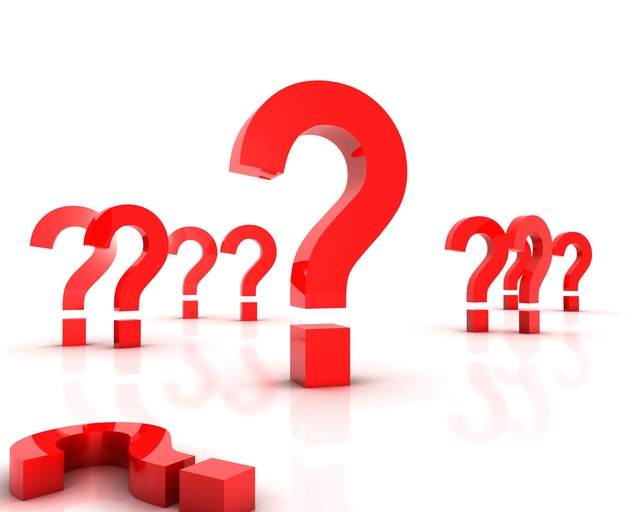 Thoughts? 
Feelings? 
Concerns? 
Wonderings?
[Speaker Notes: What are the things that we might be]
Next Steps & Adjourn
A Q/A document will be posted to the Test Administration Resources page. 
Please contact Dan Farley at dan.farley@state.or.us if you have any subsequent questions or concerns.

Thank you!